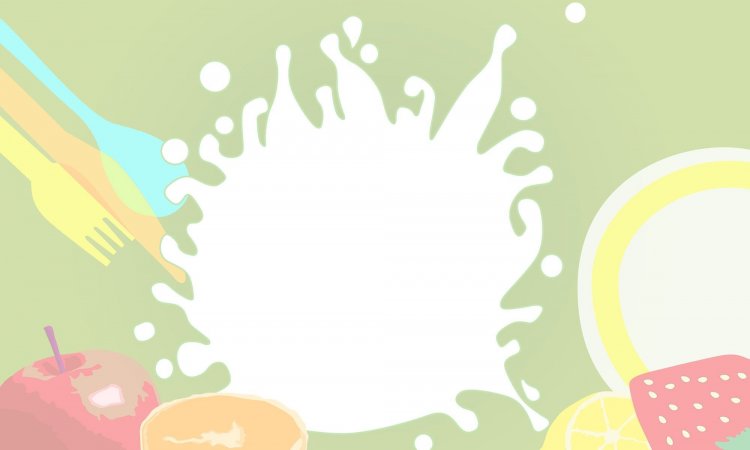 Всероссийский конкурс «Лучшая школьная столовая»
Приготовление поварами школьной столовой горячего завтрака
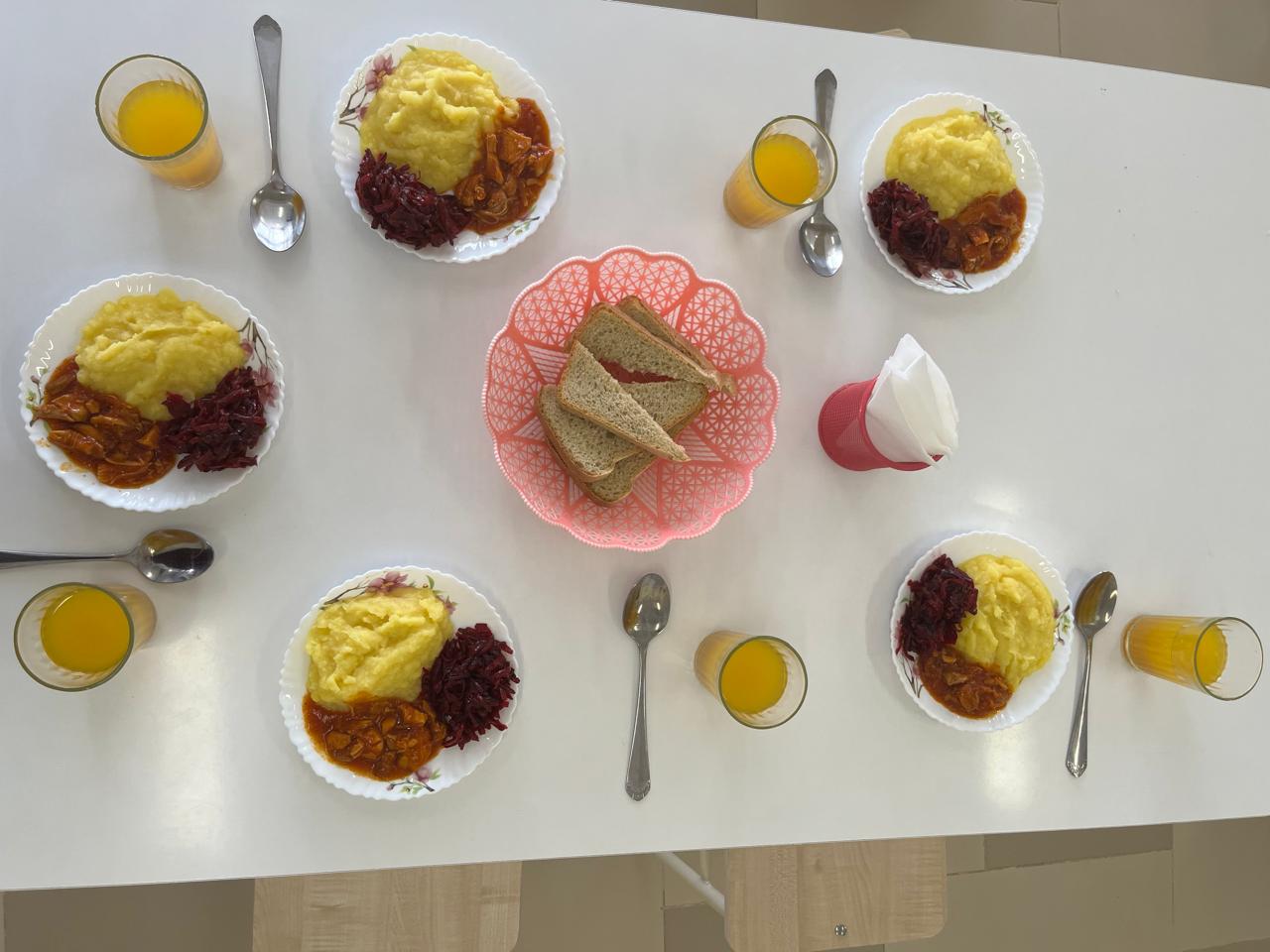 МБОУ СШ № 1 
им. М. Горького
ГКОУ РД «Новоурадинская СОШ Шамильского района им. Асиятилова С.Х»
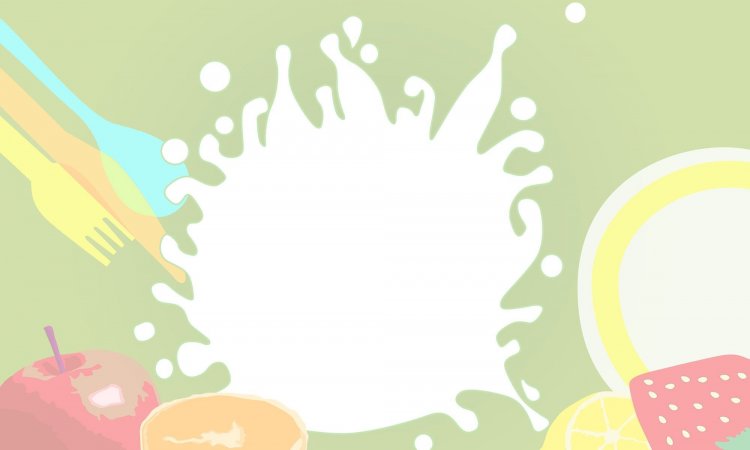 Питание детей в школе – один из важных факторов, определяющих  здоровье учащихся
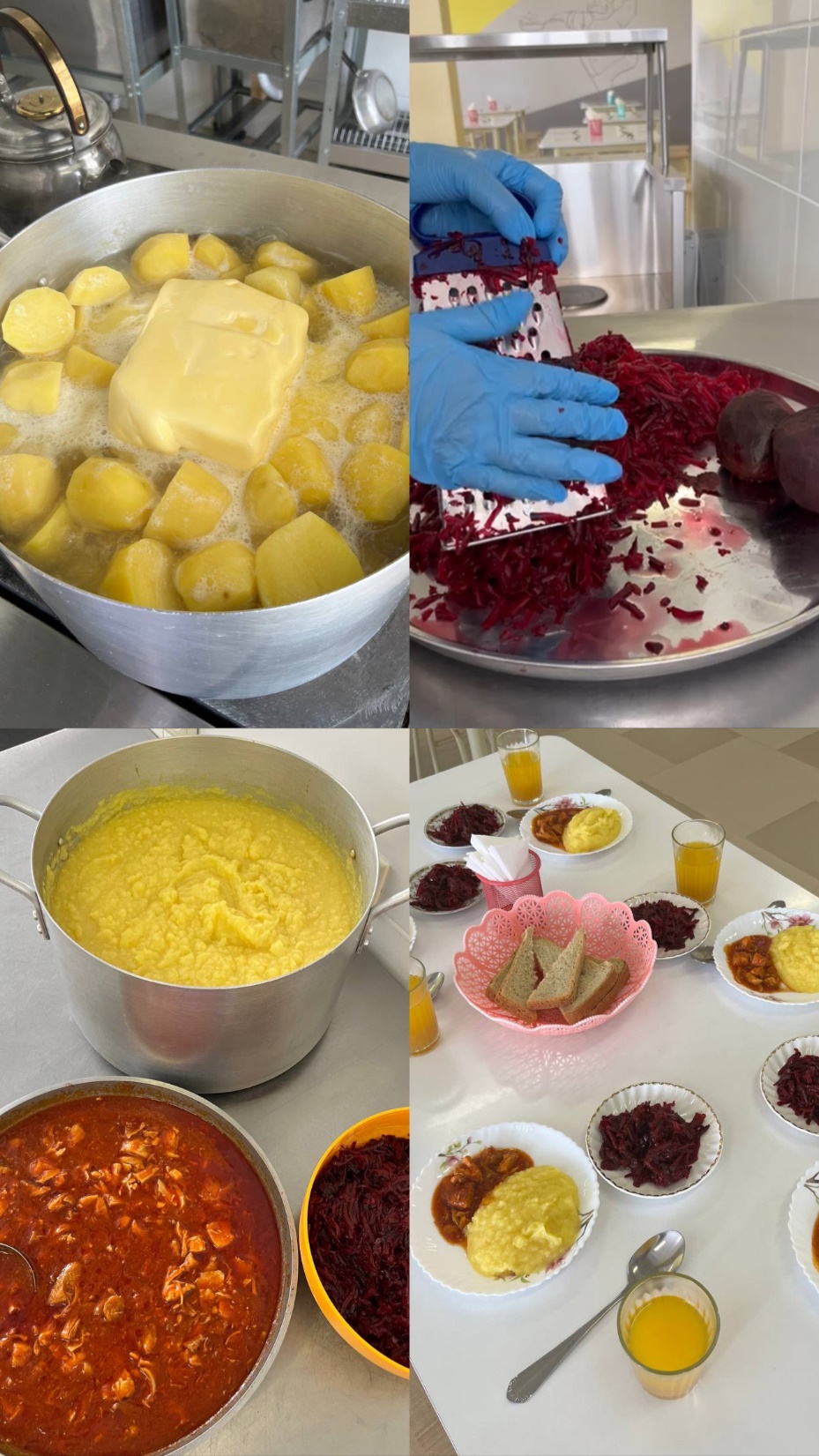 Меню  школьного завтрака 
Салат из свеклы
Картофельное пюре
Сок абрикосовый 
Свежие фрукты (груша, яблоко) 
Хлеб ( ржаной и пшеничный)
Гуляш из говядины
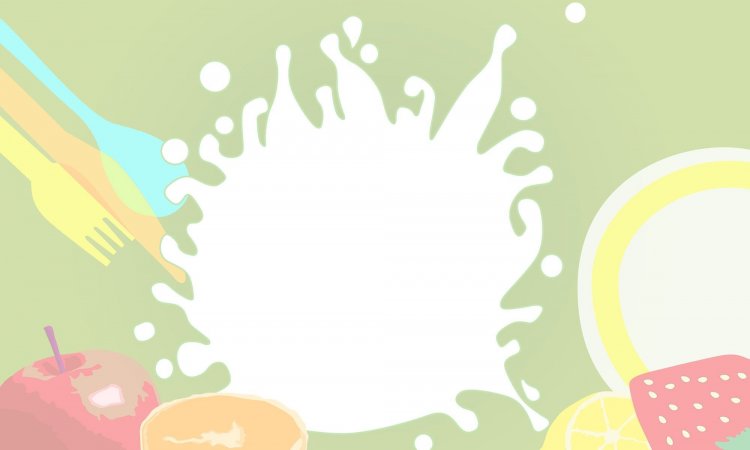 Приготовление картофельного пюре
Картофель содержит 32 полезных элемента и все они сохраняются при приготовлении пюре: витамины группы С, В и РР; минеральные вещества: калий, кальций, фосфор, магний. Картофель стимулирует выработку веществ, улучшающих память и работу мозга.
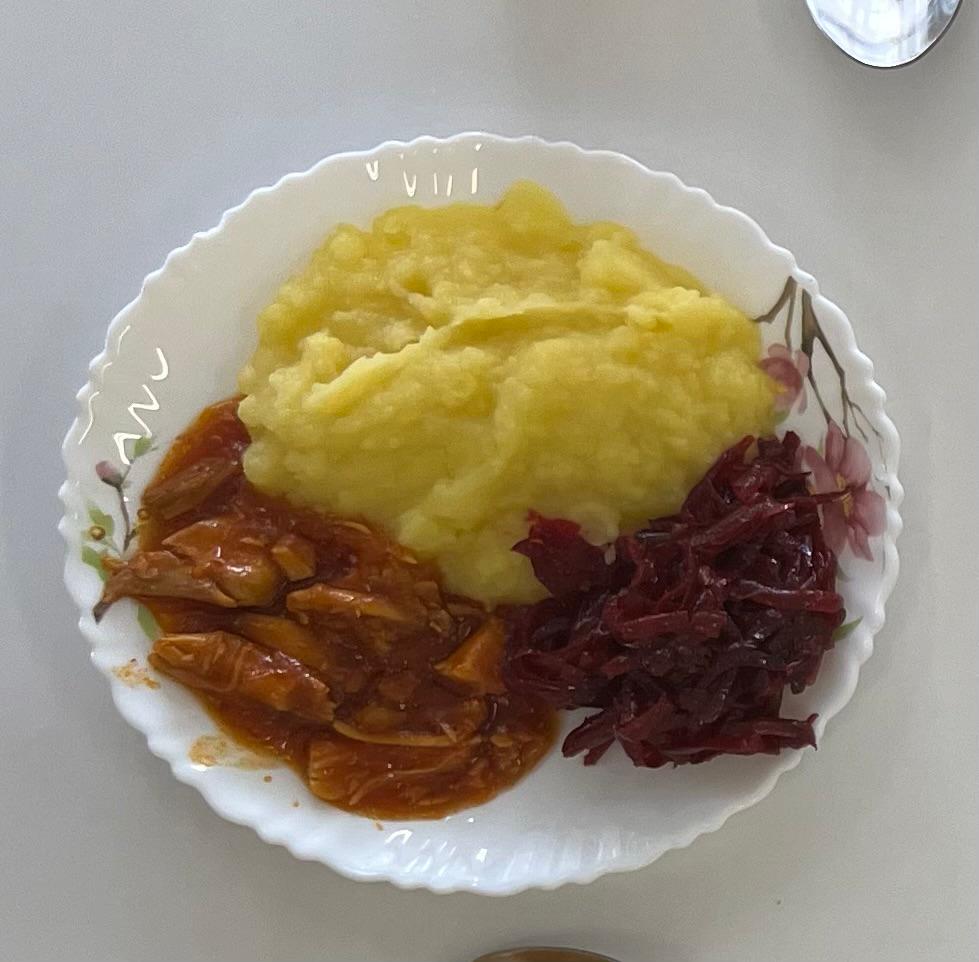 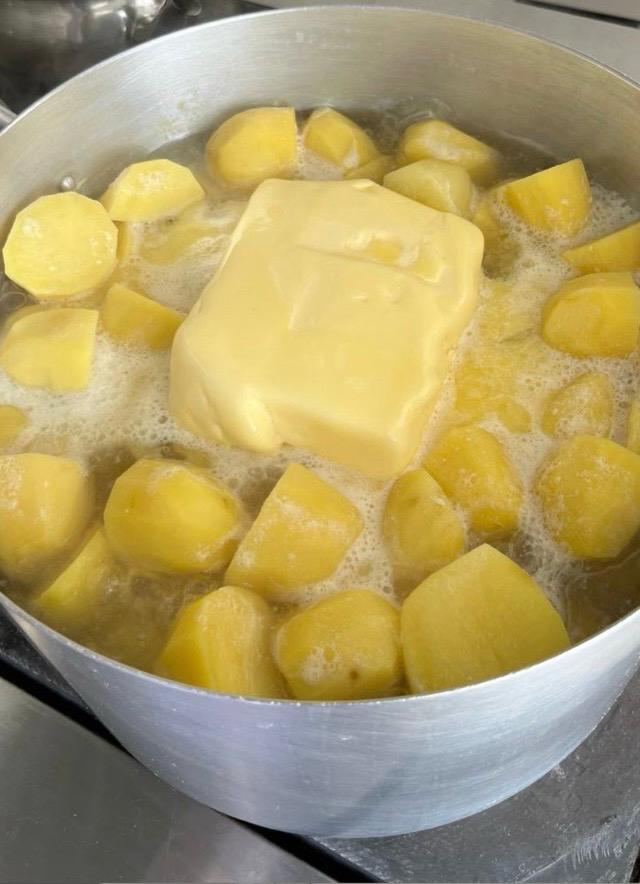 Отвариваем картофель
Раскладываем по порциям
Салат из свеклы
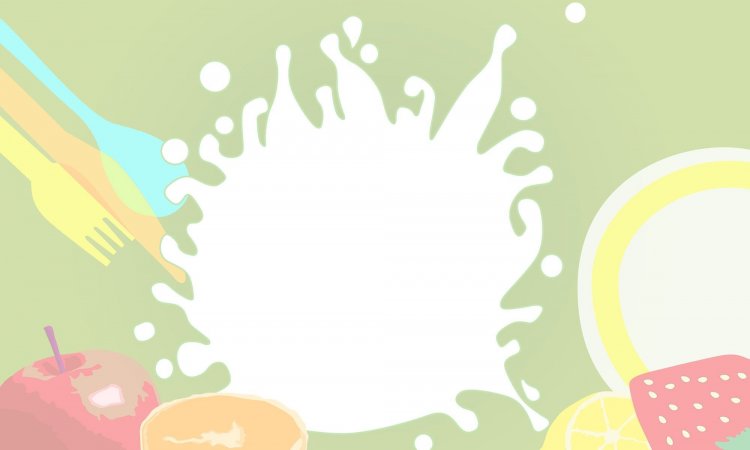 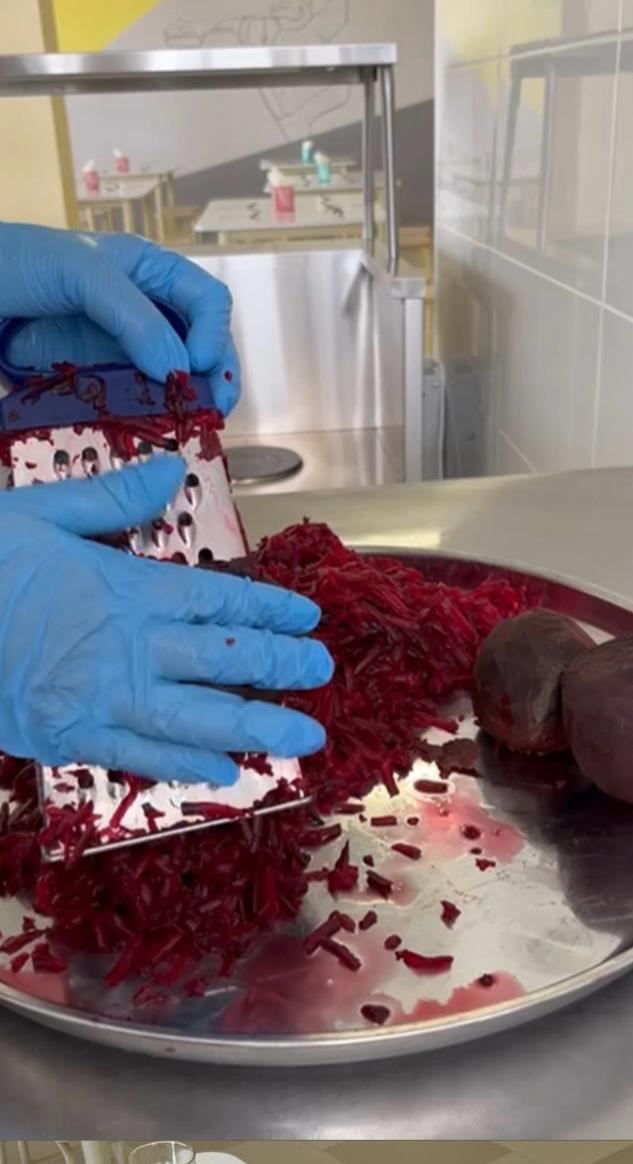 Вареная свекла, в отличие от многих других овощей, способна сохранять главные свои полезные свойства. Регулирует жировой обмен, препятствует ожирению. Словом - вещество полезное во всех отношениях; оно присутствует и в корнеплоде, и в листьях свеклы, при нагревании практически не разрушается.
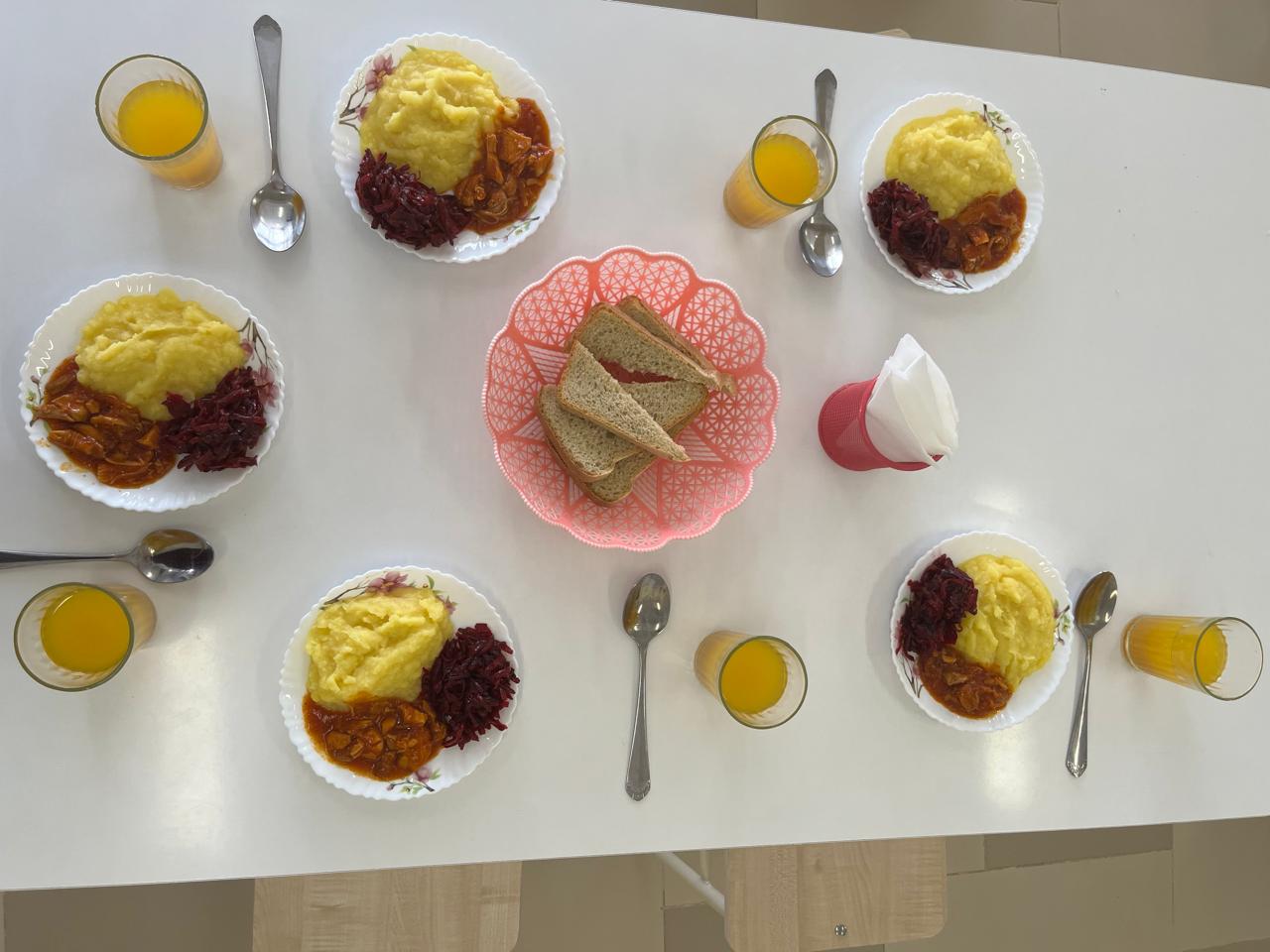 Добавляем  салат из свеклы в каждую порцию
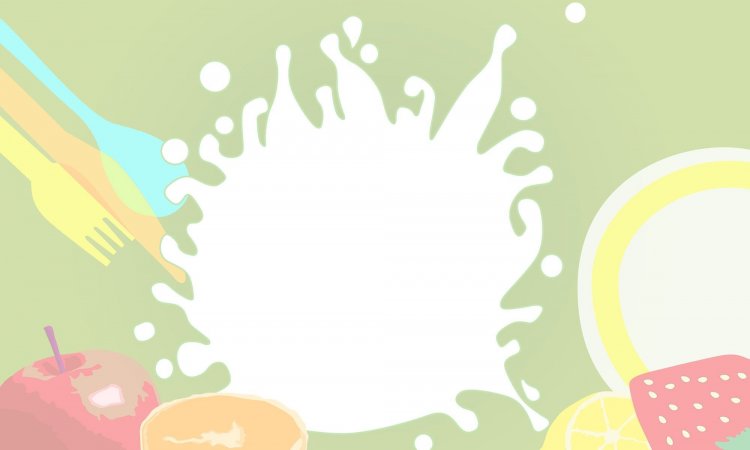 Сок абрикосовый
Очень полезно пить натуральные соки
Абрикосовый сок содержит калий, железо, каротин.
Выпив стакан томатного сока, можно удовлетворить суточную потребность в витамине С.
В яблочном - железо, в рябиновом и морковном - витамин А.
В 100 граммах чёрносмородинового сока содержится 90 миллиграммов витамина С.
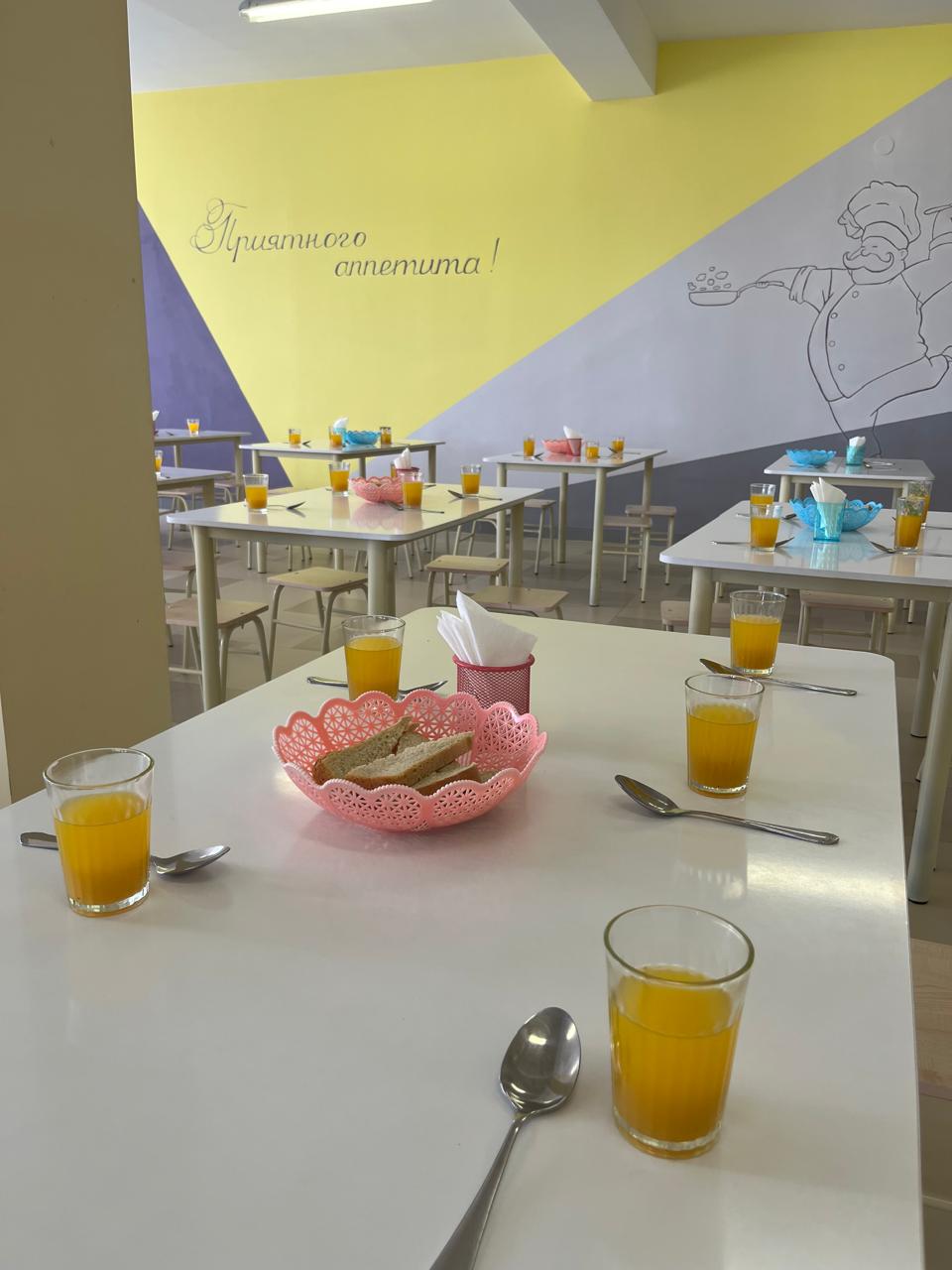 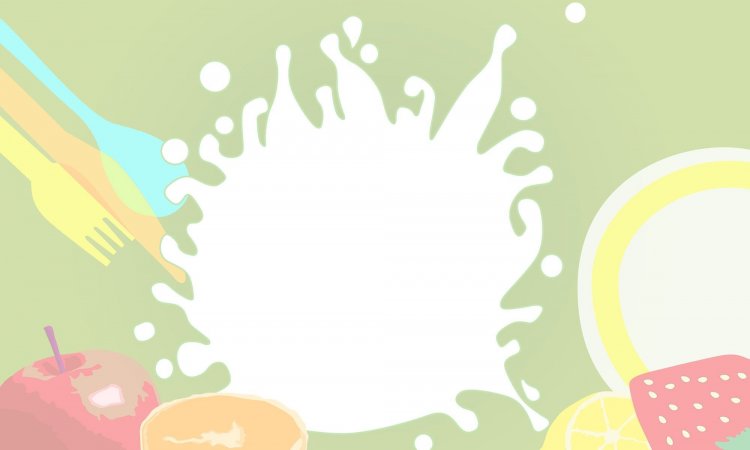 Накрываем завтрак
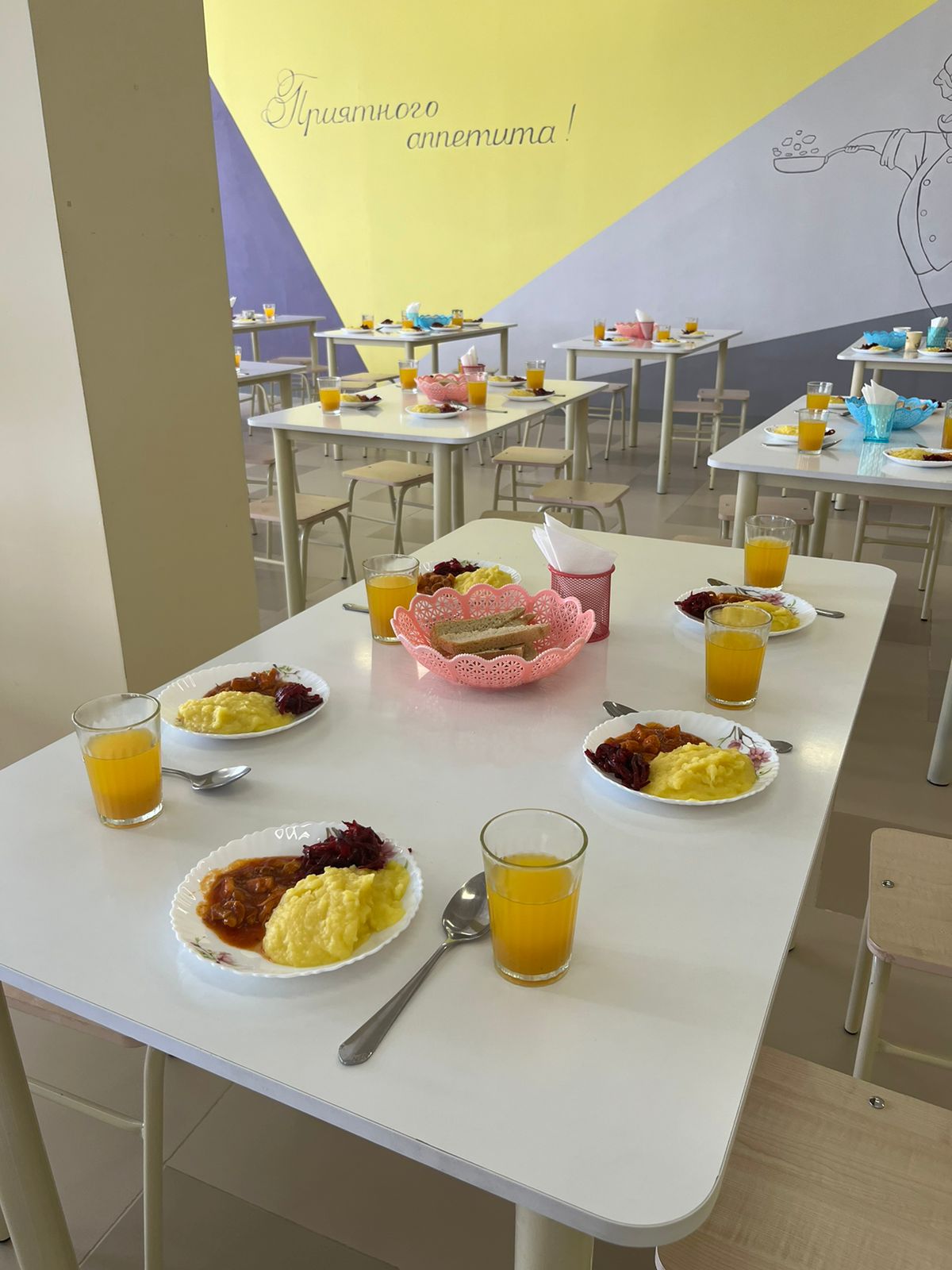 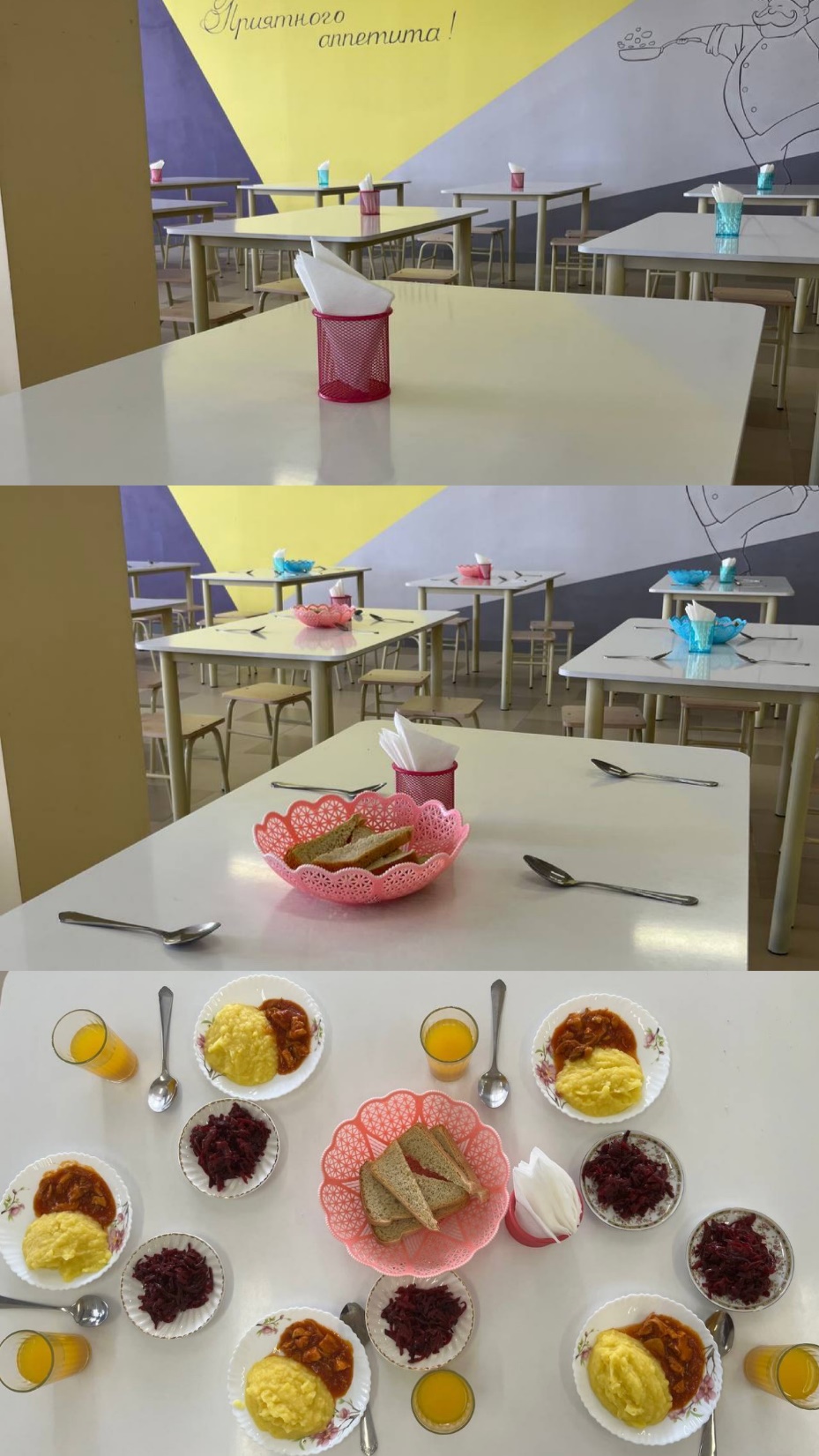 Накрываем на столы к приходу учащихся
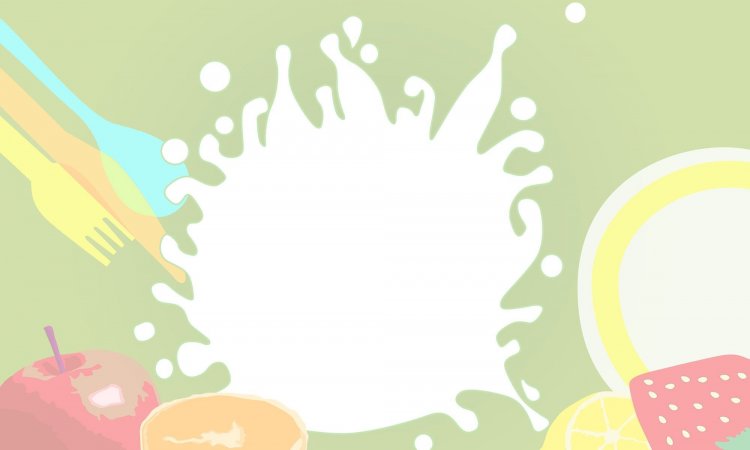 Всероссийский конкурс «Лучшая школьная столовая»
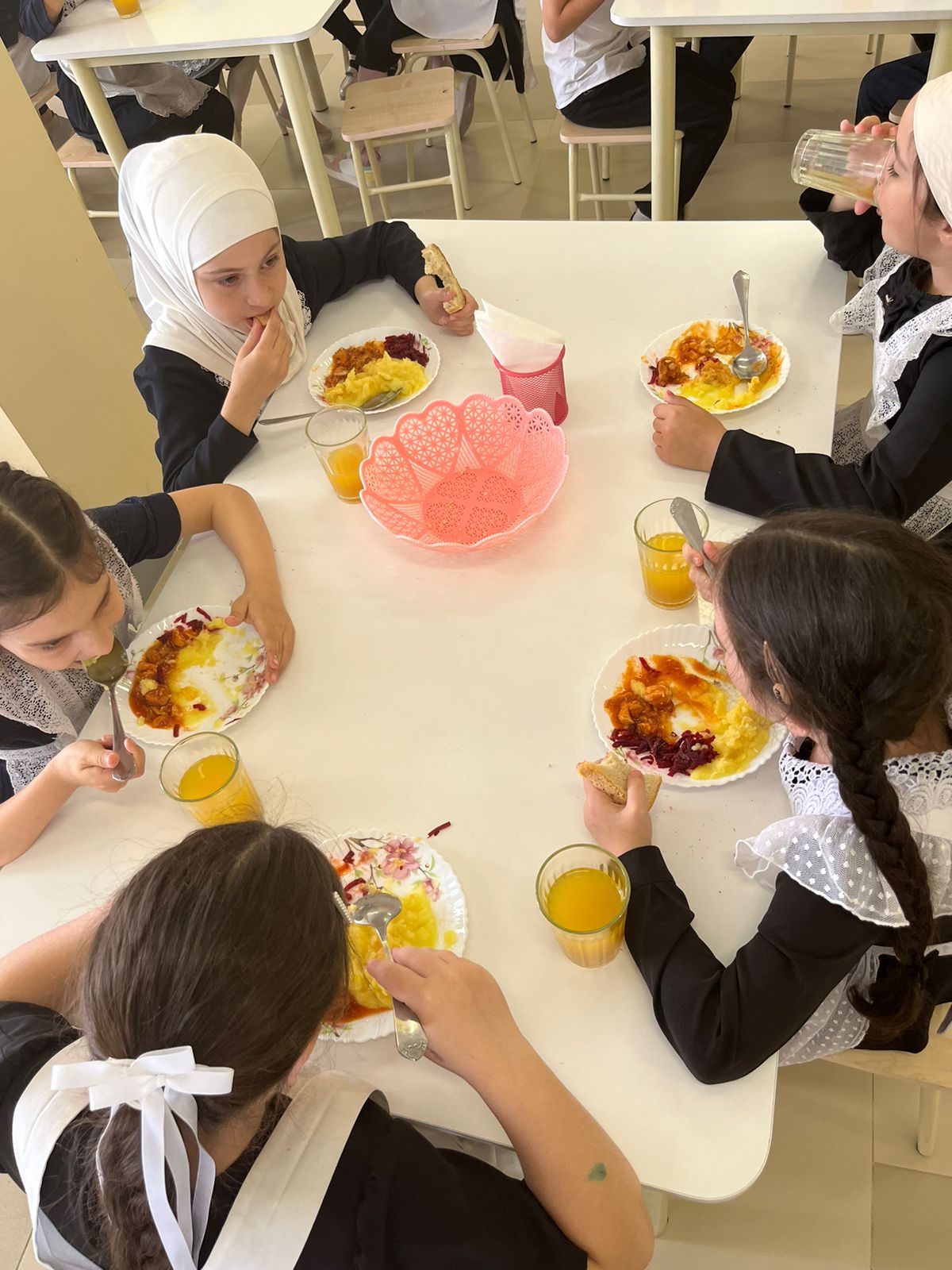 Наши повара желают всем  приятного аппетита и напоминают, что  завтрак для школьника очень важен.
БУДЬТЕ ЗДОРОВЫ!